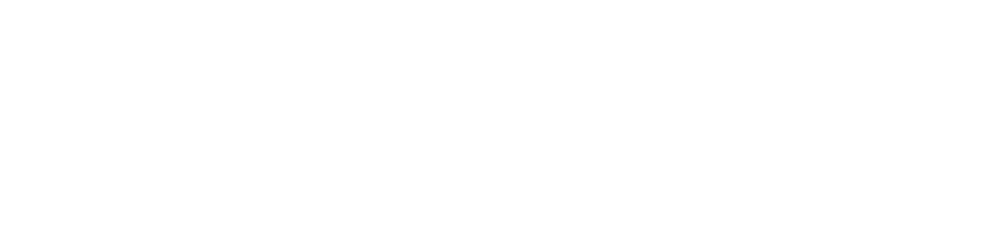 Sunday Morning
Luke 17:11-19
Joshua Tapp
True Words Baptist Church – 1377 S. 20th St. Louisville, KY – TrueWordsBaptist.org
Luke 17:11-14   And it came to pass, as he went to Jerusalem, that he passed through the midst of Samaria and Galilee.  12 And as he entered into a certain village, there met him ten men that were lepers, which stood afar off:  13 And they lifted up their voices, and said, Jesus, Master, have mercy on us.  14 And when he saw them, he said unto them, Go shew yourselves unto the priests. And it came to pass, that, as they went, they were cleansed.
Luke 17:15-19   And one of them, when he saw that he was healed, turned back, and with a loud voice glorified God,  16 And fell down on his face at his feet, giving him thanks: and he was a Samaritan.  17 And Jesus answering said, Were there not ten cleansed? but where are the nine?  18 There are not found that returned to give glory to God, save this stranger.  19 And he said unto him, Arise, go thy way: thy faith hath made thee whole.
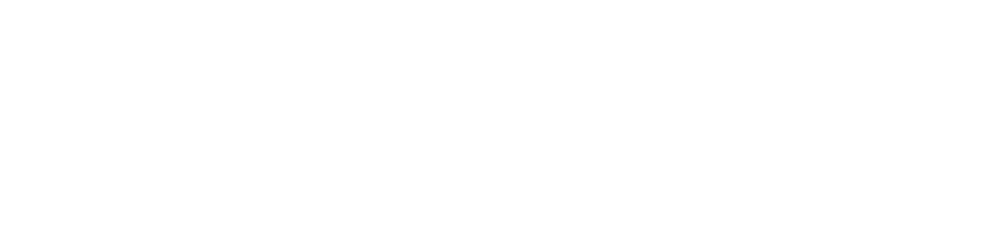 Title of the Sermon:
Where Is The Thankfulness?
True Words Baptist Church – 1377 S. 20th St. Louisville, KY – TrueWordsBaptist.org
Psalm 100:4  Enter into his gates with thanksgiving, and into his courts with praise: be thankful unto him, and bless his name.
Luke 17:11  And it came to pass, as he went to Jerusalem, that he passed through the midst of Samaria and Galilee.
Luke 17:12-13  And as he entered into a certain village, there met him ten men that were lepers, which stood afar off: 13 And they lifted up their voices, and said, Jesus, Master, have mercy on us.
Luke 17:14  And when he saw them, he said unto them, Go shew yourselves unto the priests. And it came to pass, that, as they went, they were cleansed.
Luke 17:15  And one of them, when he saw that he was healed, turned back, and with a loud voice glorified God,
Luke 17:16  And fell down on his face at his feet, giving him thanks: and he was a Samaritan.
Luke 17:17  And Jesus answering said, Were there not ten cleansed? but where are the nine?
Luke 17:18  There are not found that returned to give glory to God, save this stranger.
Luke 17:19  And he said unto him, Arise, go thy way: thy faith hath made thee whole.
1 Thessalonians 5:18  In every thing give thanks: for this is the will of God in Christ Jesus concerning you.
Colossians 3:15  And let the peace of God rule in your hearts, to the which also ye are called in one body; and be ye thankful.
Exodus 15:24  And the people murmured against Moses, saying, What shall we drink?
Exodus 16:2  And the whole congregation of the children of Israel murmured against Moses and Aaron in the wilderness:
Numbers 21:5  And the people spake against God, and against Moses, Wherefore have ye brought us up out of Egypt to die in the wilderness? for there is no bread, neither is there any water; and our soul loatheth this light bread.
2 Thessalonians 3:10  For even when we were with you, this we commanded you, that if any would not work, neither should he eat.
Proverbs 18:9  He also that is slothful in his work is brother to him that is a great waster.
Ecclesiastes 5:12  The sleep of a labouring man is sweet, whether he eat little or much: but the abundance of the rich will not suffer him to sleep.
Mark 10:44-45  And whosoever of you will be the chiefest, shall be servant of all.  45 For even the Son of man came not to be ministered unto, but to minister, and to give his life a ransom for many.
Philippians 2:7  But made himself of no reputation, and took upon him the form of a servant, and was made in the likeness of men:
2 Timothy 3:2  For men shall be lovers of their own selves, covetous, boasters, proud, blasphemers, disobedient to parents, unthankful, unholy,
Proverbs 30:11-13  There is a generation that curseth their father, and doth not bless their mother.  12 There is a generation that are pure in their own eyes, and yet is not washed from their filthiness.  13 There is a generation, O how lofty are their eyes! and their eyelids are lifted up.
Psalm 116:17  I will offer to thee the sacrifice of thanksgiving, and will call upon the name of the LORD.
Psalm 103:2  Bless the LORD, O my soul, and forget not all his benefits.
Lamentations 3:22–23  It is of the LORD'S mercies that we are not consumed, because his compassions fail not. 23 They are new every morning: great is thy faithfulness.
Romans 1:21  Because that, when they knew God, they glorified him not as God, neither were thankful; but became vain in their imaginations, and their foolish heart was darkened.
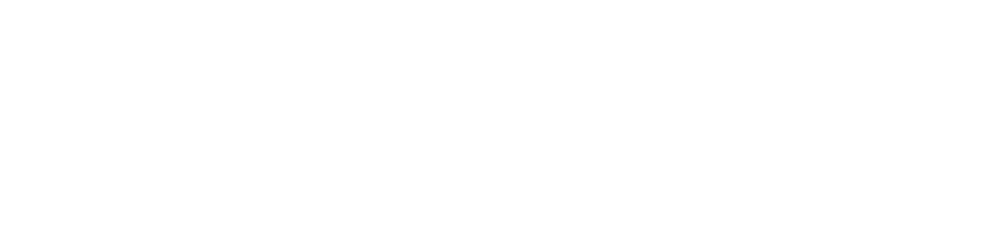 Visit Us:

TrueWordsBaptist.org
True Words Baptist Church – 1377 S. 20th St. Louisville, KY – TrueWordsBaptist.org